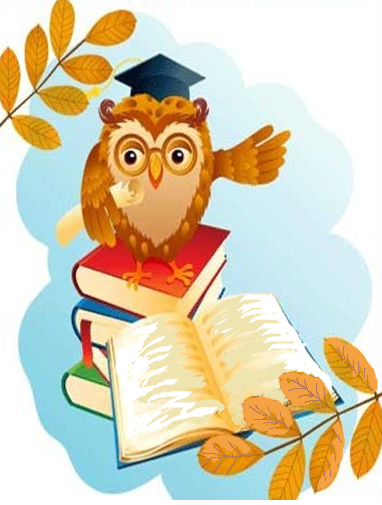 ИГРА - ТРЕНАЖЕР
ГОРОД ТЁТУШКИ СОВЫ
Мы попали в город Тетушки Совы.               
      В этом городе очень любят мультфильмы. 
            И Тетушка Сова хочет  с вами поиграть. 
                               Послушайте, какие вопросы 
                                       она вам приготовила.
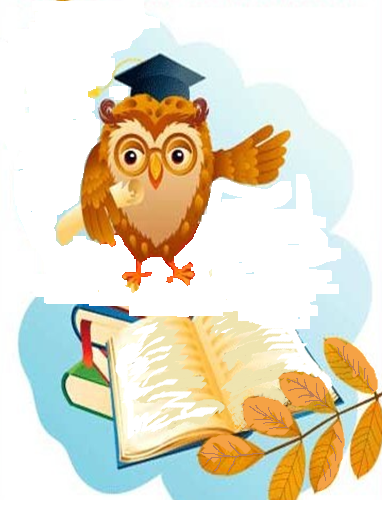 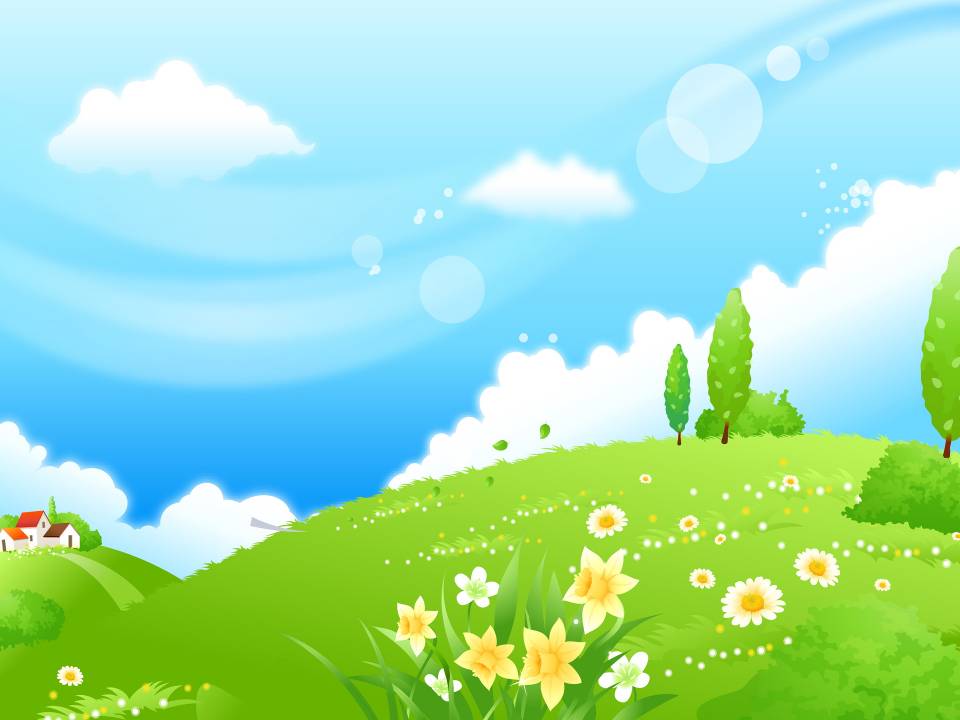 Какой полезный продукт дает домашнее животное, которое живет в деревне Простоквашено?
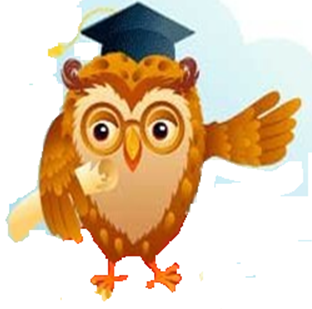 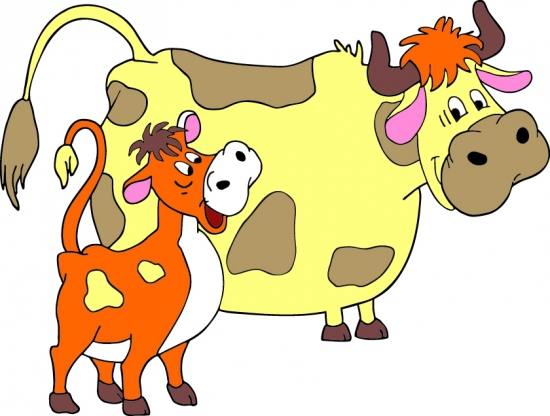 Корова Мурка
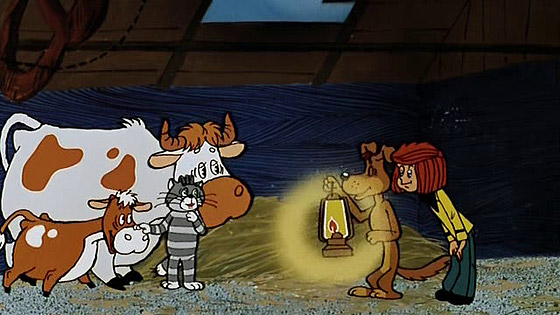 Чем полезно молоко?
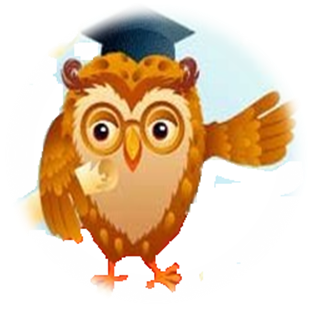 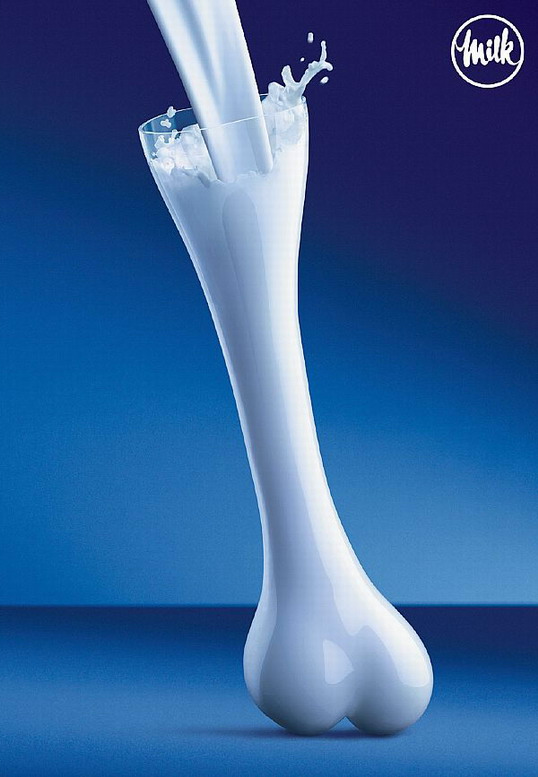 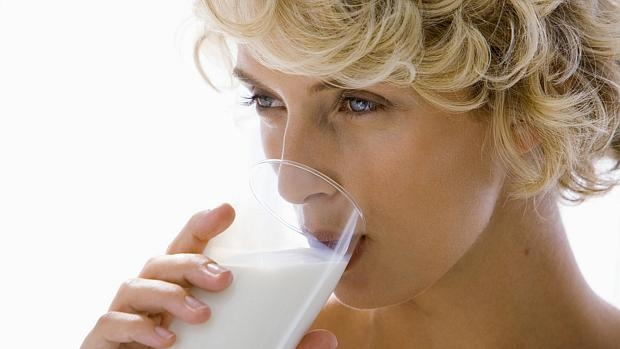 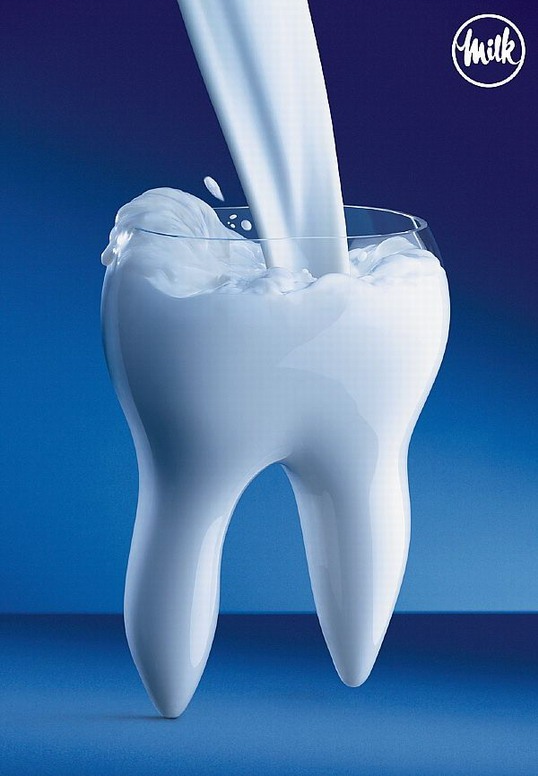 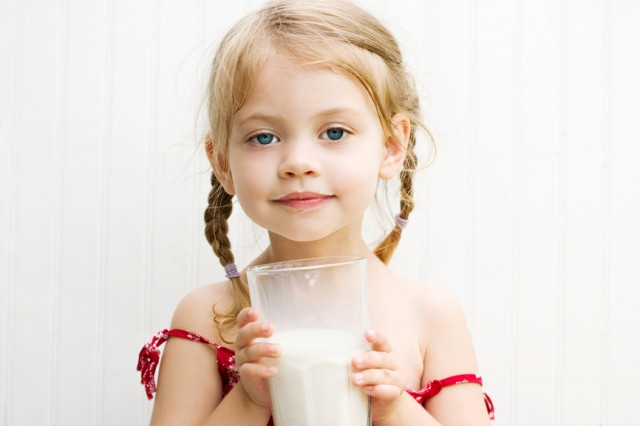 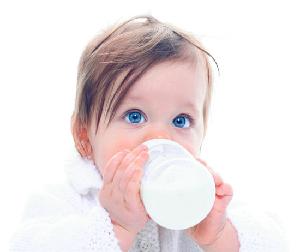 Какие полезные продукты можно сделать из молока?
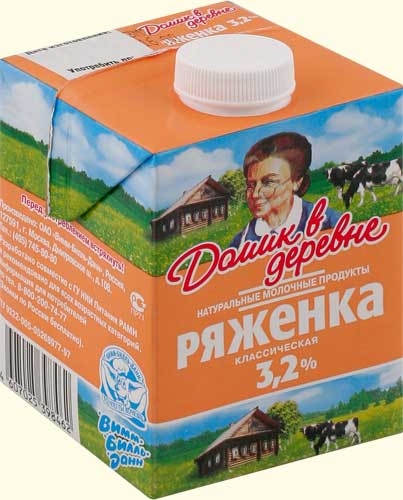 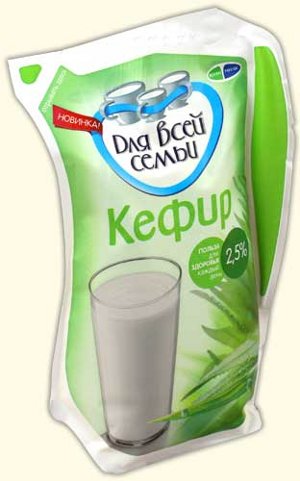 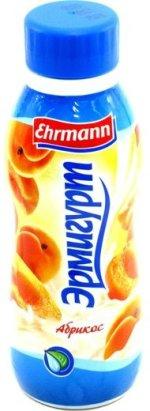 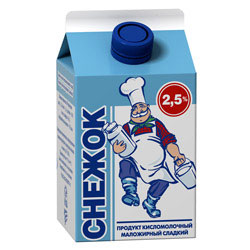 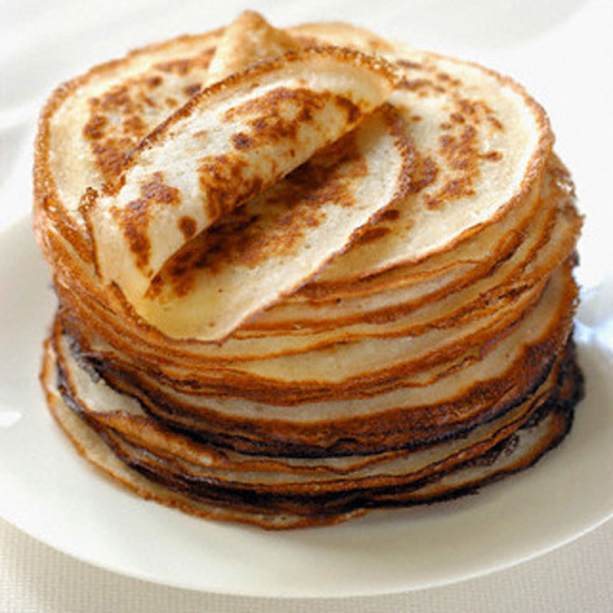 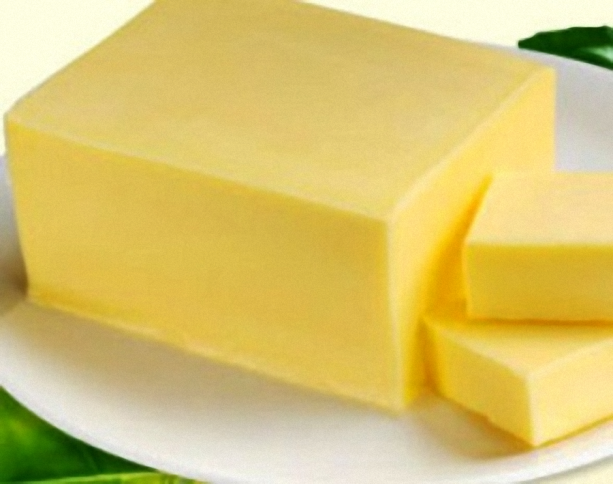 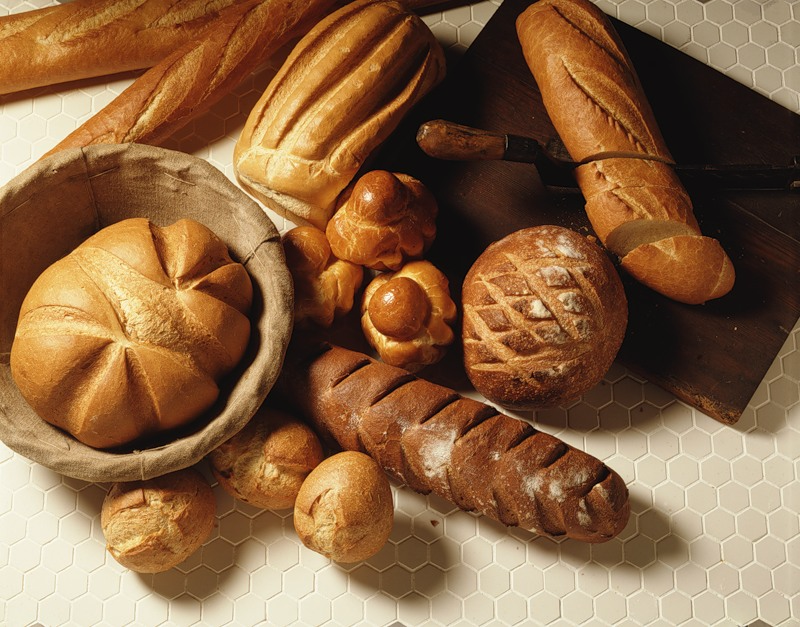 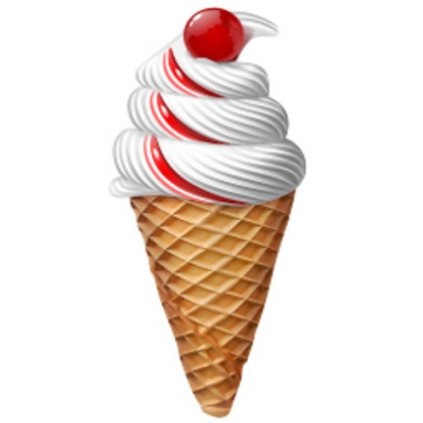 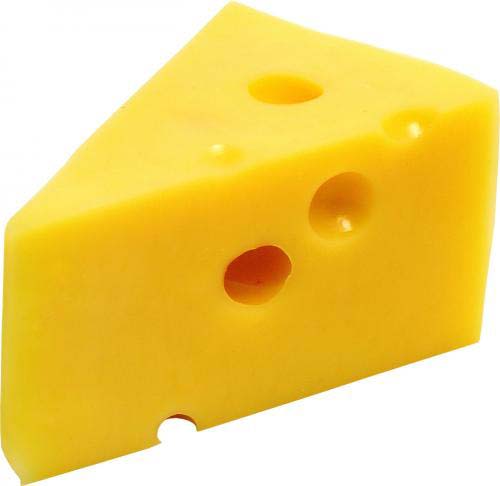 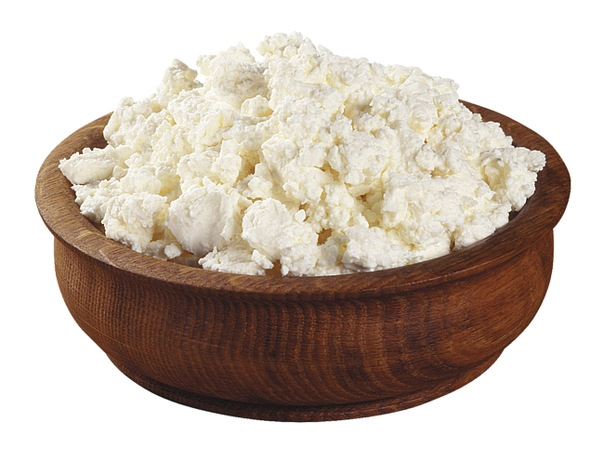 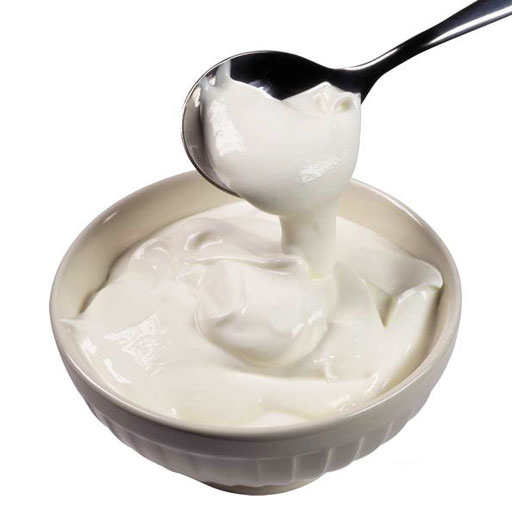 Если бы корова давала не молоко, а пепси – колу, оно было бы полезным продуктом?
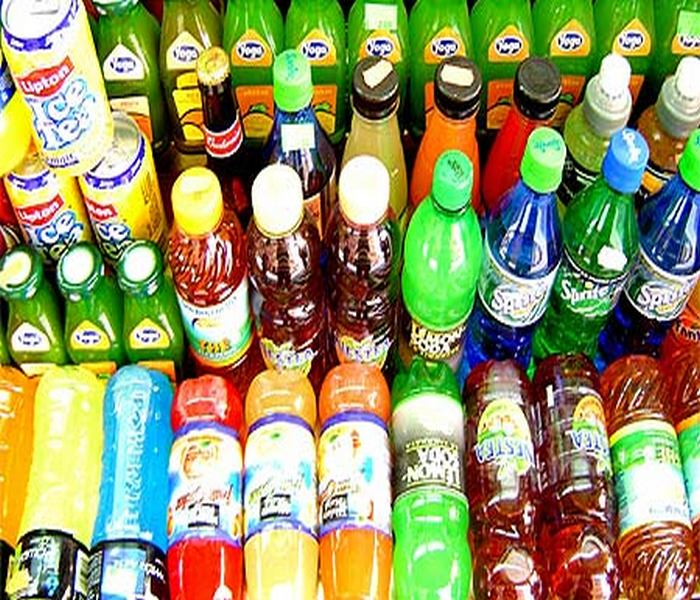 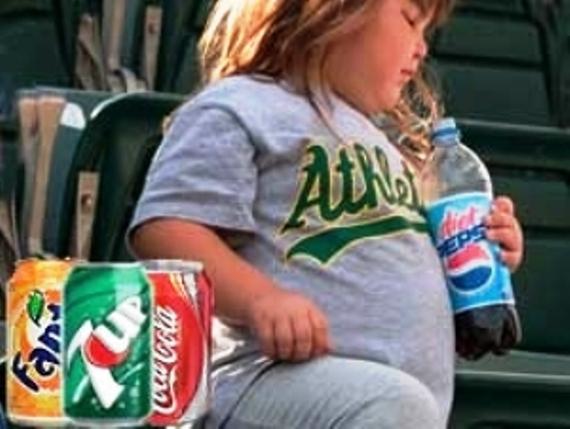 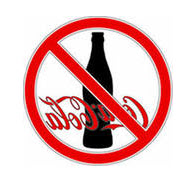 В каком произведении К.И.Чуковского есть такие слова: «Надо, надо умываться по утрам и вечерам, а немытым трубочистам стыд и срам! Стыд и срам!»
МОЙДОДЫР
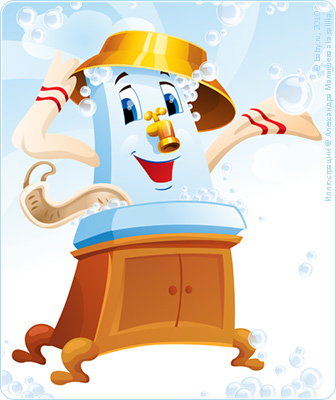 Почему от мальчика убежали его вещи?
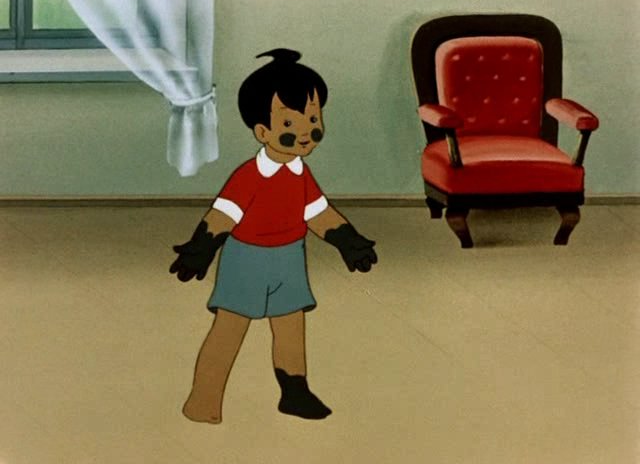 Какие вы знаете предметы по уходу за своим телом?
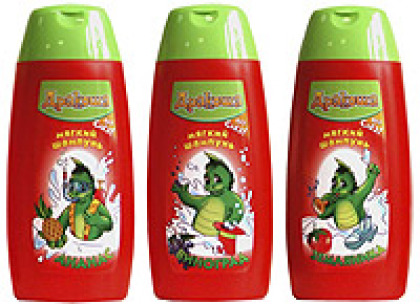 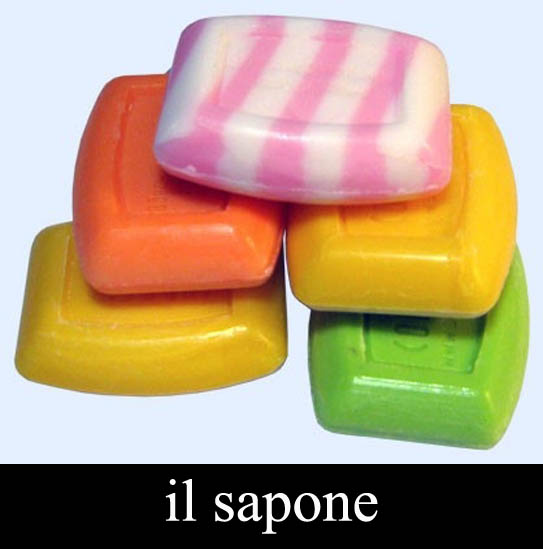 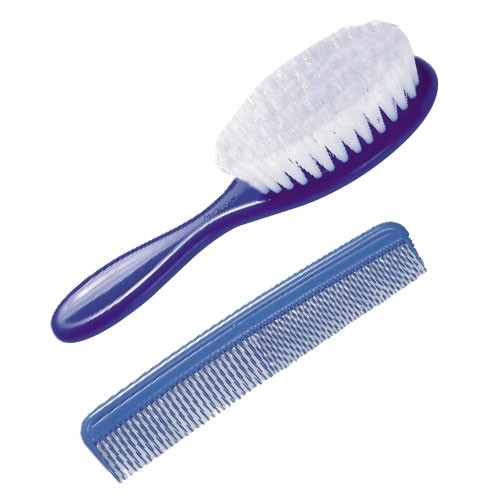 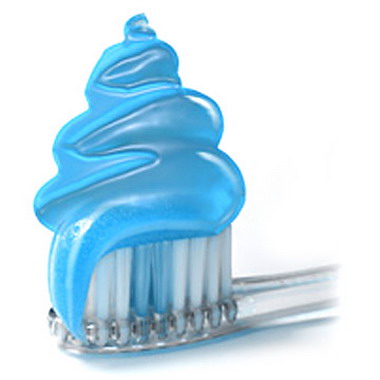 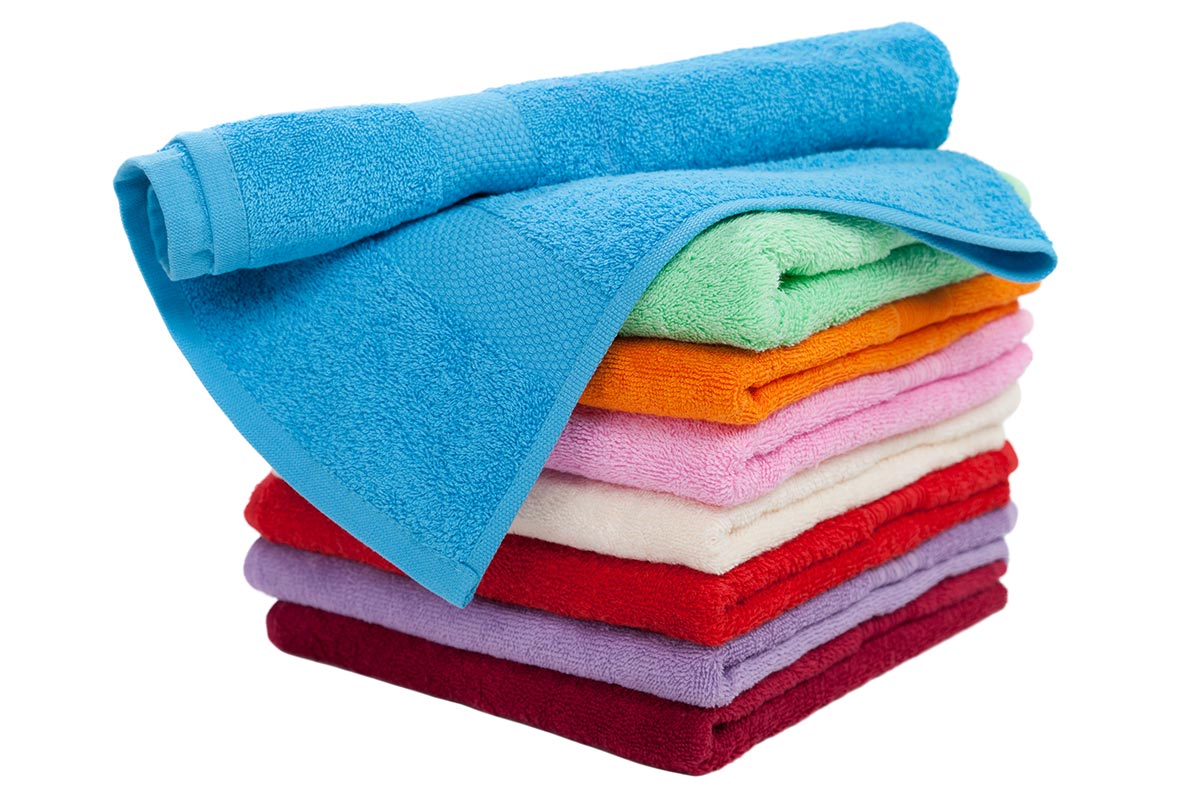 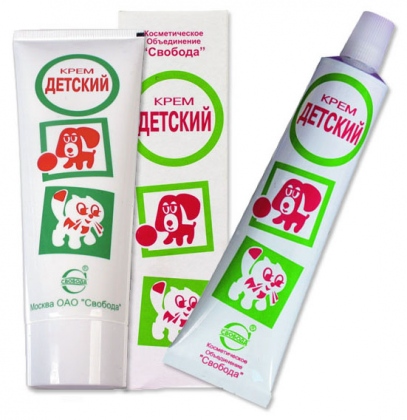 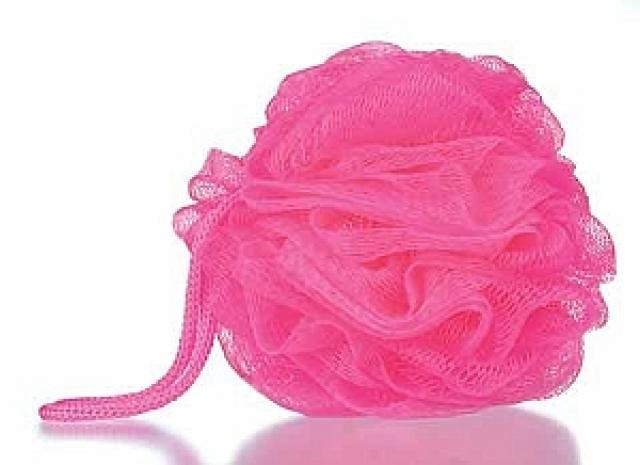 Какой сказочный доктор самый добрый?
Доктор Айболит
Кого лечил Доктор Айболит?
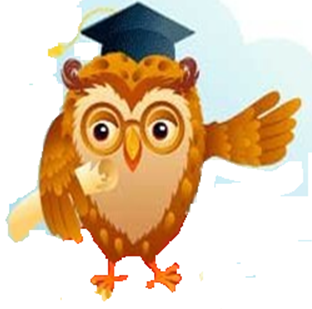 Приходи к нему лечиться и корова, и волчица, и жучок, и червячок, и медведица!
Куда поехал Доктор Айболит лечить зверей?
Приезжайте, доктор, в Африку скорей и спасите, доктор, наших малышей!
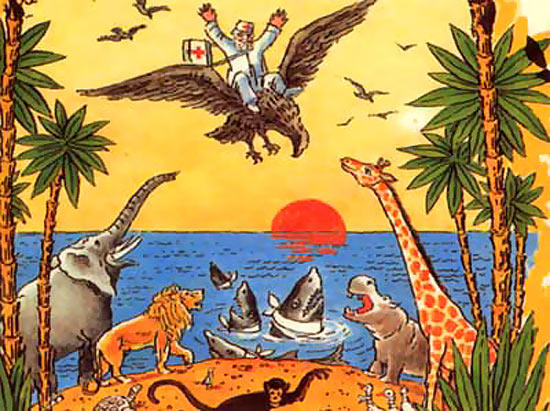 МОЛОДЦЫ!!!
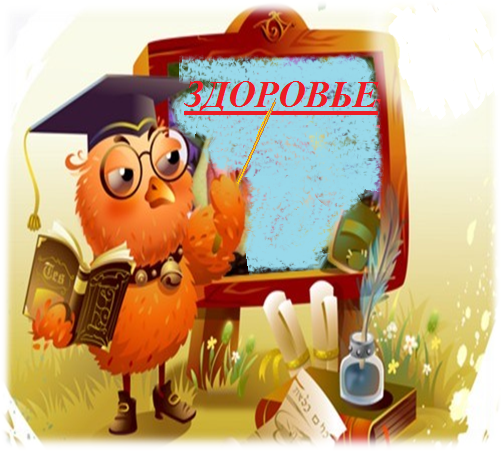